ОРГАНИЗАЦИЯ   РАБОТЫ  ПО  ПРЕДУПРЕЖДЕНИЮ АСОЦИАЛЬНОГО  ПОВЕДЕНИЯ ,  ПРОФИЛАКТИКЕ ПРАВОНАРУШЕНИЙ  СРЕДИ ШКОЛЬНИКОВ
Профилактика  безнадзорности  и правонарушений – Это система социальных, правовых, педагогических и иных мер, направленных на выявление и устранение причин и условий, способствующих безнадзорности, беспризорности, правонарушениям и антиобщественным действиям несовершеннолетних
СИСТЕМА  ПЕДАГОГИЧЕСКОГО  ВОЗДЕЙСТВИЯ НА   ПРОБЛЕМНОГО    РЕБЕНКА
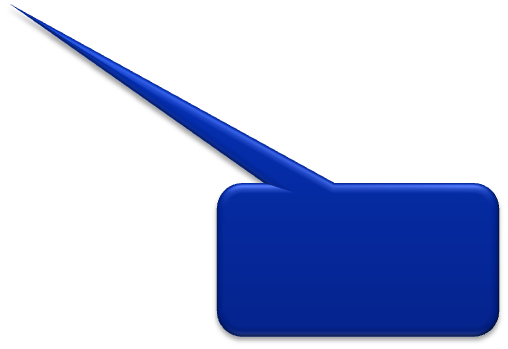 СОВЕТ                                                              ПРОФИЛАКТИКИ
РОДИТЕЛЬСКИЙ
КОМИТЕТ
СЕМЬЯ
КЛАССНЫЙ РУКОВОДИТЕЛЬ
КЛАССНЫЙ КОЛЛЕКТИВ
ПСИХОЛОГ
СОЦПЕДАГОГ
ШКОЛЬНОЕ  САМОУПРАВЛЕНИЕ
ПРОБЛЕМНЫЙ 
РЕБЕНОК
РУКОВОДИТЕЛИ  СТУДИЙ, 
КРУЖКОВ
СЛУЖБЫ ДОВЕРИЯ
КДД
ИДН
ЗАМ. ДИР.
 ПО ВР
Дети   группы   риска :
Дети, оставшиеся без попечения родителей.
Дети, имеющие недостатки в психическом или физическом развитии.
Дети – жертвы вооруженных, межнациональных конфликтов.
Дети – жертвы экологических, техногенных катастроф, стихийных бедствий.
Дети – употребляющие наркотические и другие психотропные вещества
Дети из семей беженцев и переселенцев.
Дети – жертвы насилия.
Дети, отбывающие  наказание в виде лишения свободы.
Дети, находящиеся в специальных учебно – воспитательных учреждениях.
Дети, проживающие в малообеспеченных семьях.
Дети с отклонениями в поведении.
Дети – инвалиды,
Индикаторы  неблагополучия школьника:
Сферы жизнедеятельности:
учебная деятельность;
взаимоотношения со сверстниками;
взаимоотношения с  взрослыми;
проведение свободного времени;
отношение к труду и профессиональная ориентация;
поведение и поступки.
Признаки отклоняющегося поведения:
1. уклонение от учебы по причине: 
неуспеваемости по большинству предметов,
отставания  в интеллектуальном развитии,
ориентации на другие виды деятельности,
отсутствия познавательных интересов.

2. негативные проявления:
употребление спиртных напитков,
употребление психотропных и  токсических веществ,
курение,
нездоровые сексуальные проявления,
тяга к азартным играм.

3. повышенная критичность по отношению к окружающим:
Грубость, драки, избиение слабых, младших,
Прогулы уроков, пропуски занятий,
Недисциплинированность на уроках,
Нарушение общественного порядка,
Вымогательство, воровство,
Жестокое отношение к животным,
    Немотивированные поступки.
4. общественно- трудовая активность:
Отказ от общественных поручений,
Пренебрежительное отношение к делам класса,
Демонстративный отказ от участия в трудовых делах,
Пренебрежение к общественной собственности, её порча.

5.   Негативизм в оценке явлений действительности;

6.Отношение к воспитательным мероприятиям:
Равнодушное,
Скептическое,
Негативное,
Ожесточенное.
Количество  учащихся состоящих на учёте
ПРАВИЛА  ПОСТАНОВКИ  УЧАЩИХСЯ НА  ВНУТРИШКОЛЬНЫЙ  УЧЁТ
1.Постановке на ВШУ подлежат учащиеся:
Неоднократно замеченные в нарушении Устава школы,
Систематически нарушающие Правила для учащихся 
( пропускающие уроки без уважительной причины, употребляющие                  алкоголь и другие, вредные для здоровья вещества, срывающие уроки, проявляющие хулиганские действия и т.п. );
Совершившие правонарушения во внеурочное время и поставленные на учет ИДН.
2. Постановка учащихся на ВШУ осуществляется по решению   школьного Совета Профилактики. 
3. Снятие учащихся с ВШУ происходит при наличии стабильных      (на протяжении года ) положительных тенденций в их учебе, поведении и взаимоотношениях с окружающими.
4. При постановке на ВШУ кл. руководитель представляет на него характеристику ( по схеме ) и информацию о проведенной с уч-ся работой.
 5. При постановке учащегося на ВШУ администрация совместно с кл. руководителем  осуществляет изучение учащегося, его семьи и организует работу с ним .
6. Индивидуальная работа с учащимися, стоящими на ВШУ , осуществляется с целью профилактики их нездорового образа жизни, корректирования отклоняющегося поведения и изменения их воспитательной среды.
7. При необходимости к работе с данными учащимися  привлекаются специалисты других учреждений города.
ПРОФИЛ. РАБОТА
ДОСУГ
РАБОТА  С РОДИТЕЛЯМИ
ПРАВОВОЙ ВСЕОБУЧ
ПСИХОЛ. СЛУЖБА
Организация досуга в течение года
Проведение акции по ЗОЖ
Посещение на дому
Индивид. раб. с детьми девиан.  поведения
Изучение Конвенции  прав  ребенка., Констит.
Встречи с юристами
Развитие системы круж. работы
Тематичес-
кие  классные часы
Проведение род. собраний ,лекций
Психол.– педаг. Консультиро-вание
Педагогическая помощь учителю в работе с детьми.
Работа студий, спорт. секций
Выполнение прав и обяз. уч-ся школы
Организация школьных праздников
Совместное проведение праздников
Психол. – педаг. Всеобуч родит. курс лекций
Взаимодейст  с  РПЦ и др. учрежд.
Проведение концертов, 
соревнований
Организация правового всеобуча
Беседы с инспектором ИДН
Посещение театров, 
музеев
Совместная работа с ИДН
Дни открытых дверей
Декады  по правовому воспитанию
Тренинги с дет. девиантного поведения
СЕМЬЯ  И ШКОЛА.РАБОТА  С  РОДИТЕЛЯМИ
Проведение родительских  собраний, лекций
 Посещение на дому
Совместное проведение праздников
Организация правового всеобуча
Дни открытых дверей
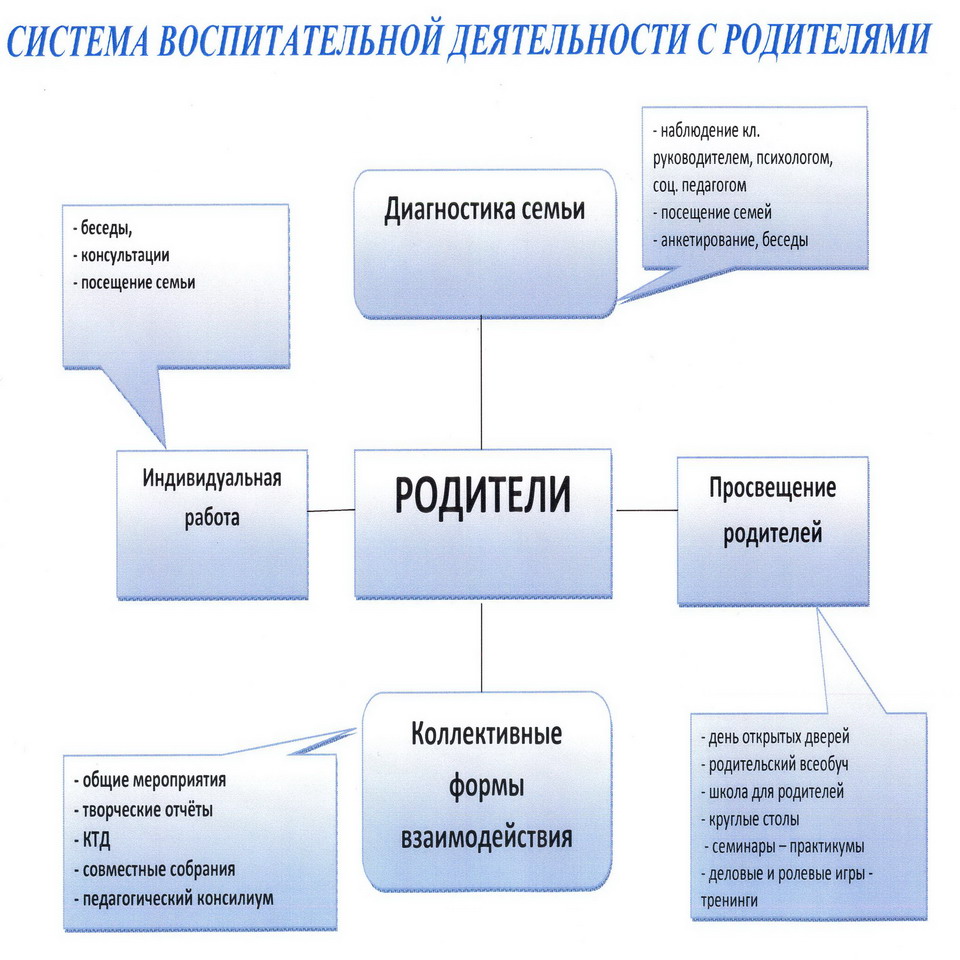 ОРГАНИЗАЦИЯ   РАБОТЫ С   РОДИТЕЛЯМИ
СОВЕТ ОТЦОВ
СОВЕТ
РОДИТЕЛЬСКИЙ 
КОМИТЕТ
РОДИТЕЛЬСКАЯ 
КОНФЕРЕНЦИЯ
РОДИТЕЛЬСКИЕ 
СОБРАНИЯ
КРУГЛЫЙ 
СТОЛ
ПСИХОЛОГО- 
ПЕДАГОГИЧЕСКИЙ 
СЕМИНАР
СОВМЕСТНЫЕ 
ПРАЗДНИКИ
ДЕНЬ 
ОТКРЫТЫХ 
ДВЕРЕЙ
ФОРМЫ  РАБОТЫ
ЛЕКТОРИИ
ДИСПУТ
ТВОРЧЕСКИЕ 
ВСТРЕЧИ
РОДИТЕЛЬСКИЕ 
РЕЙДЫ
КЛУБ 
МОЛОДОЙ 
СЕМЬИ
КОНСУЛЬТАЦИИ
Уровень воспитанности  учащихся
Воспитанность - это интегрированный показатель сформированного отношения ученика к учебе, природе, обществу, людям, к себе. Воспитанность предполагает культуру поведения, этикет, культуру общения.
Изучение и анализ уровня воспитанности дает возможность:
определить цели воспитательной работы через формирование и развитие тех или иных качеств;
дифференцированно подойти к учащимся с разным уровнем воспитанности для формирования устойчивой гражданской позиции.
Признаком высокого уровня воспитанности является наличие устойчивой и положительной самостоятельности в деятельности и поведении наряду с проявлением активной общественной, гражданской позиции.
Для среднего уровня воспитанности свойственны самостоятельность, проявление саморегуляции и самоорганизации, хотя активная общественная позиция еще отсутствует.
Низкий уровень воспитанности представляется слабым, еще неустойчивым опытом положительного поведения, которое регулируется в основном требованиями старших и другими внешними побудителями, при этом саморегуляция и самоорганизация ситуативны.
Недопустимый уровень воспитанности школьника характеризуется отрицательным опытом поведения, которое с трудом исправляется под влиянием педагогических воздействий.
Учащимся можно предложить оценить себя по следующим направлениям:
1. Любовь к Отечеству.
2. Политическая культура.
3. Правовая культура.
4. Интернационализм.
5. Бережливость по отношению к общественному достоянию и чужой собственности.
6. Бережливость и экономность по отношению к личной собственности.
7. Успешность в учении и самообразовании.
8. Интеллект.
9. Деловитость и организованность.
10. Коммуникативность.
11. Готовность прийти на помощь.
12. Тактичность, культура поведения.
13. Здоровый образ жизни.
14. Целеустремленность в самоопределении.
15. Информированность.
16. Чувство собственного достоинства.
17. Адаптированность.
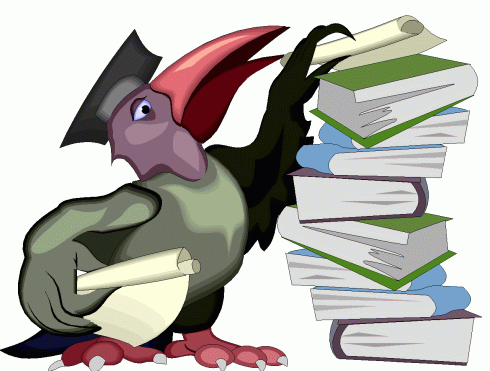 Величие народа не измеряется его численностью, как величие человека не измеряется  его ростом; единственной мерой служит  его  умственное развитие и его нравственный уровень.
                                 Виктор Гюго
Спасибо за внимание!